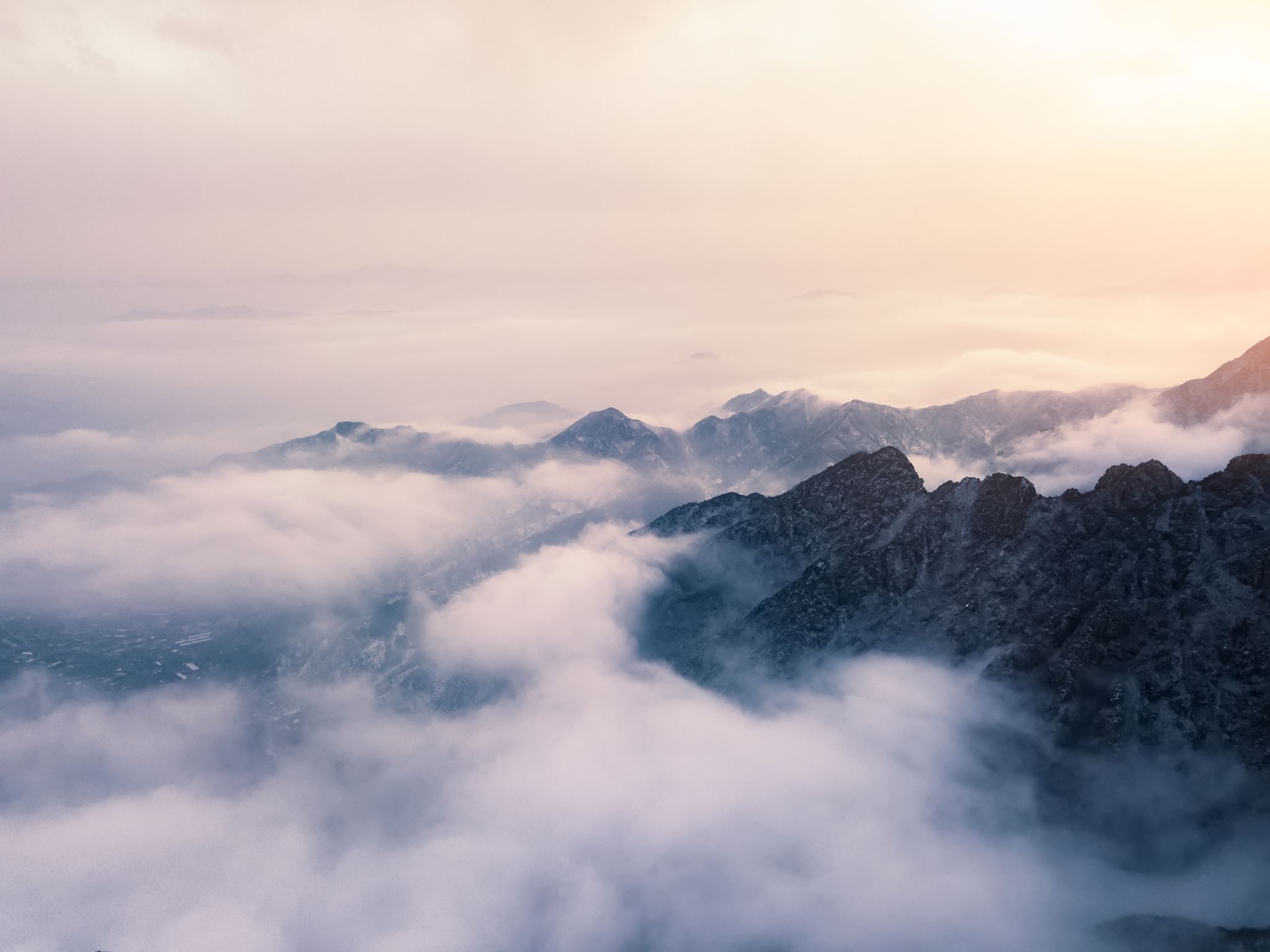 Praying Like Jesus Prayed
Mark 1:32-39
Praying Like Jesus Prayed
Jesus Prayed In A Solitary Place.
Mark 1:35, “And in the morning, a great while before day, he rose up and went out, and departed into a desert place, and there prayed.”
 Luke 6:12, “And it came to pass in these days, that he went out into the mountain to pray; and he continued all night in prayer to God.”
Matthew 6:6, “But thou, when thou prayest, enter into thine inner chamber, and having shut thy door, pray to thy Father who is in secret, and thy Father who seeth in secret shall recompense thee.”
Note: Jesus went there for the purpose of praying.
Praying Like Jesus Prayed
Jesus Made Time To Pray.
Mark 1:35,	“And in the morning, a great while before day, he rose up and went out, and departed into a desert place, and there prayed.”
Praying Like Jesus Prayed
Jesus Had A Lot About Which To Pray.
Luke 6:12, “And it came to pass in these days, that he went out into the mountain to pray; and he continued all night in prayer to God.”
Praying Like Jesus Prayed
Jesus Prayed Before An Important Decision Or Event. 
At his baptism. Luke 3:21
Before walking on water. Matthew 14:23, Mark 6:46, John 6:15
Before choosing the Twelve. Luke 6:12
Praying Like Jesus Prayed
Jesus Prayed Before An Important Decision Or Event.
Before Peter’s confession. Luke 9:18
At the Transfiguration. Luke 9:29
Before teaching His disciples how to pray. Luke 11:1
He has prayed for Peter’s faith. Luke 22:32
Praying Like Jesus Prayed
Jesus Prayed Before An Important Decision Or Event.
Jesus prayed after entering Jerusalem.John 12:27-28, “Now is my soul troubled; and what shall I say? Father, save me from this hour. But for this cause came I unto this hour. Father, glorify thy name. There came therefore a voice out of heaven, (saying), I have both glorified it, and will glorify it again.”
Praying Like Jesus Prayed
Jesus Prayed Before An Important Decision Or Event.
Jesus prayed before entering the Garden of Gethsemane.
	Jesus prayed for God to be glorified. John 17:1-5
	Jesus prayed for His disciples. John 17:6-19
	Jesus prayed for all believers. John 17:20-26
Praying Like Jesus Prayed
Jesus Prayed Before An Important Decision Or Event.
Jesus prayed in the Garden of Gethsemane. Matthew 26:36-45
Jesus prayed on the Cross:
“Father forgive them; for they know not what they do” Luke 23:34
“My God, My God, why hast thou forsaken me?” Matthew 27:46, Mark 15:34
“Father, into thy hands I commit my spirit”Luke 23:46
Praying Like Jesus Prayed
Jesus Prayed to give thanks to His Father.
Jesus thanked the Father for revealing His Will. Matthew 11:25-26
Jesus’ prayed before the raising of Lazarus, thankful that the Father hears prayer. John 11:41-42
Before feeding the multitudes. John 6:11; Matthew 15:36
Instituting the Lord’s Supper.1 Corinthians 11:23
Praying Like Jesus Prayed
When we face great decisions in life, it is a time to ask for wisdom that will aid us in making such decisions.
James 1:5, “But if any of you lacketh wisdom, let him ask of God, who giveth to all liberally and upbraideth not; and it shall be given him.”
Praying Like Jesus Prayed
Conclusion: 
1 Peter 2:21, “For hereunto were ye called: because Christ also suffered for you, leaving you an example, that ye should follow his steps”